CryptologyPast-Present -future
CryptologyPast-Present -future
Saeed seyedaghaBanihashemi
School of  intrenational relations of Ministry of forigen affairs of Iran      
      Embassador of I.R.Iran in Hungary
                               –Budapest                                                                                                                                             
                     embiran@nextra.hu
                      www.ircypt.com
Introduction: To ability  to  communicate  has always  been a key aspect  in the  acquisition of knowledge and  the evolution of the humanity. The need to convey a massage  in a secure  way a probably as old as  communication  itself.  Historically it was during conflicts between  nations That this was  the most necessary.
In our modern world where many communication media are used routinely  the need for privacy  is more of an issue then  ever  in  a great  variety of  applications
Software companies  wishes  to protect  their products against  piracy ,banks wants to ensure secure transactions and  almost every one whishes  to keep  their  personal  information private.  The  need for secure communication gave rise to a science referred to as cryptology.
Cryptology
A cipher system  or cryptosystem is a technique used
to hide massage from  unit intended recipients.Cryptology is the science  that creates those cryptosystems.
Crypto analysis  is art of  unraveling or  breaking such system ,that is reading them even if one is not   the intended  recipient. The  cryptology is used to  encompass both cryptology and crypto analysis.
Creation of   Science  cryptology
Egypt civilization
Greece   civilization
Indian  civilization 
 Islamic civilization 
European  civilization

The original massage which is to be sent  is called the plane text. The encrypted massage is called cipher text. Encryption is the process  of transforming the plaintext  into cipher text , typically by using  an  algorithm and a key.
A key is a component which  shared  secretly by  the both  the sender and  recipient  and may  vary from   one massage  to another. Decryption  is process of transformation  the cipher text. This reverse process is typically derived from the knowledge of the encryption algorithm and the key.
Example:
Plane text =521     key =122  algorithm =+(addition )
Algorithm(+)
521
521+122
643
key122
System of Cryptography
a)A key  
b)Symmetric
 c) Asymmetric
Goal of cryptography system
a)Confidentiality
b)Integrity
c)Authenticity
Application
a)Secure communication 
b) Data base and file security
c)Data  e-transmit
d)e- commerce  
e) e-cash
f)Contract signing 
g) e-mail 
………..
A system of cryptography
01101011
Plain text
Logical Model of a General Stream Cipher
XOR
11001110
Cipher text
1001
10100101
Key generator
Uniform  Secret Key
Key stream
12
100…….
110…….
110…….
010 ..
010 ..
Encryption
Decryption
Plaintext
Plaintext
Cipher text
K
K
A Simple Example
Vernum Cipher is a stream cipher . 
A binary message m[1],m[2],…,m[t] is operated by a binary key stream  k[1],k[2],…,k[t] of  the same length to produce cipher text                  
      c[1],c[2],…,c[t]  Where  for each i=1,2,…t   c[i]=k[i]         m[i]
In design a general Stream Cipher, 
usually we consider a One Time Pad which uses a short uniform secret key.
13
Classical  Cryptography

E:set of function key
Decipher:
The function must be one- to- one 

Definition :
We call it convergent if:
Transformation Cryptography
CEASAR
FDHVDU
For deciphering alkandi  method used
Alkandi  one of the galaxy of the  Islamic mathematician 
 which for first time  made  a cryptography Academy (15th A.D)
His book is sobh alahsa.  We can see his manuscript  about
Attacking the transfotamtion cipher.
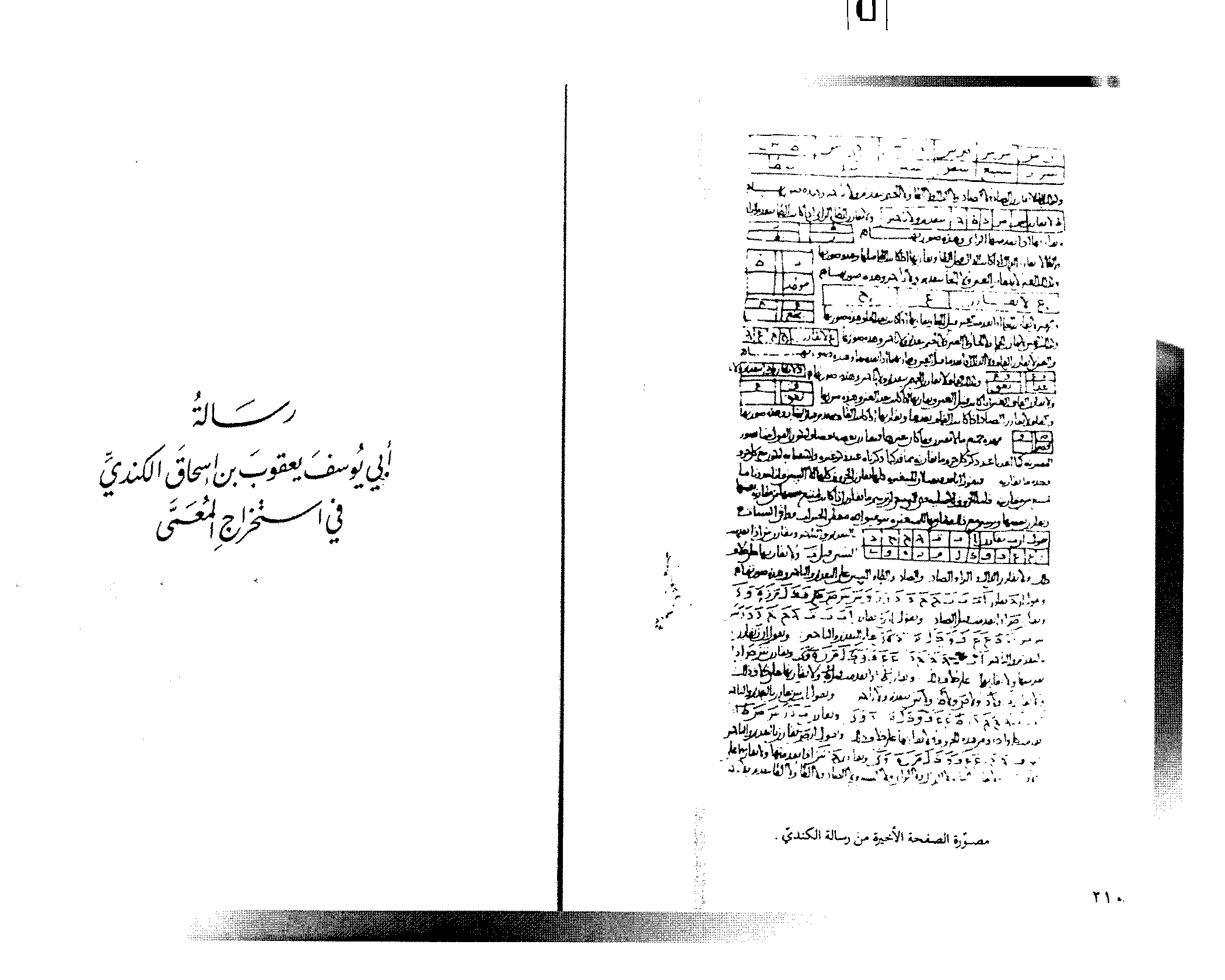 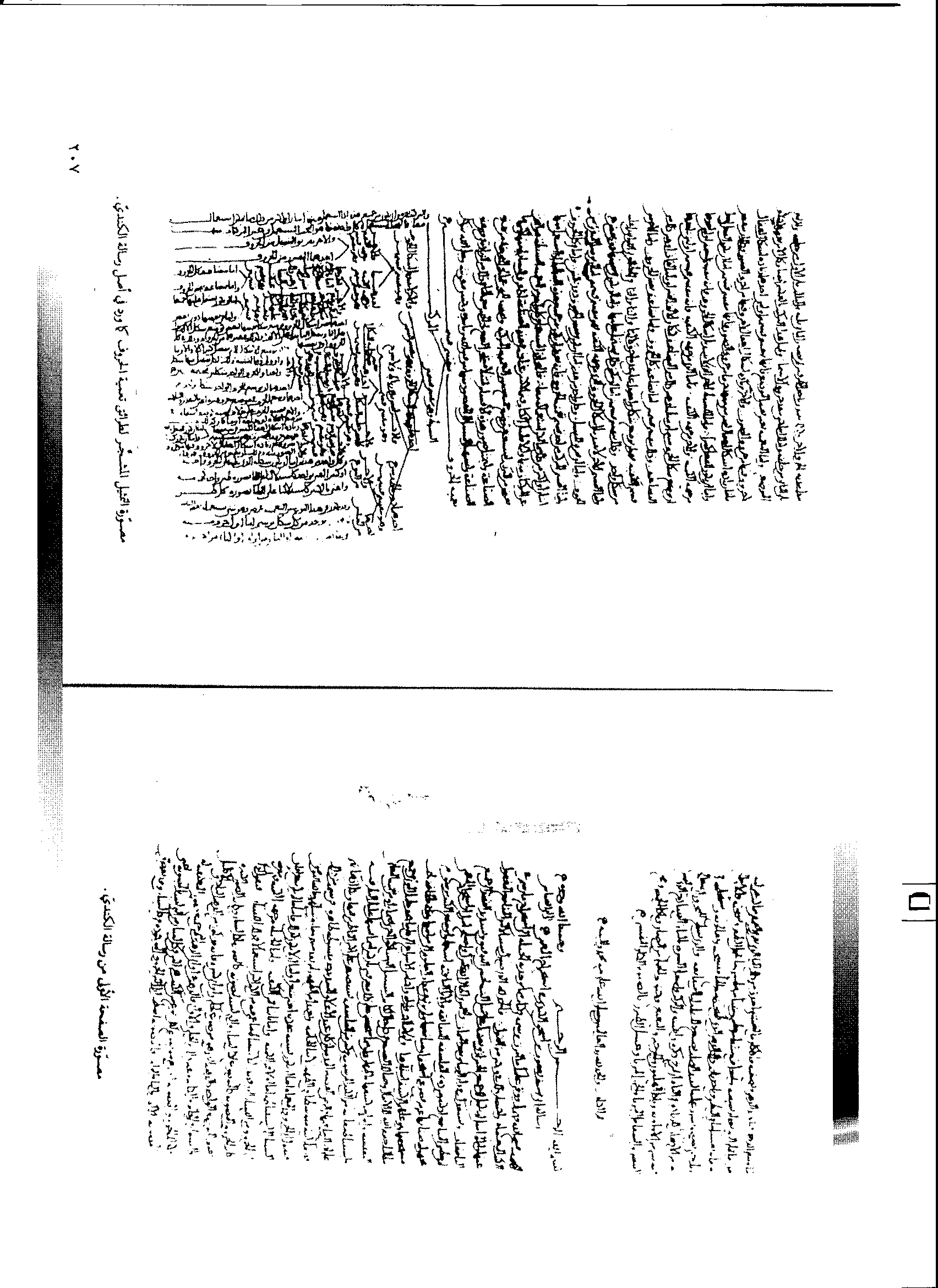 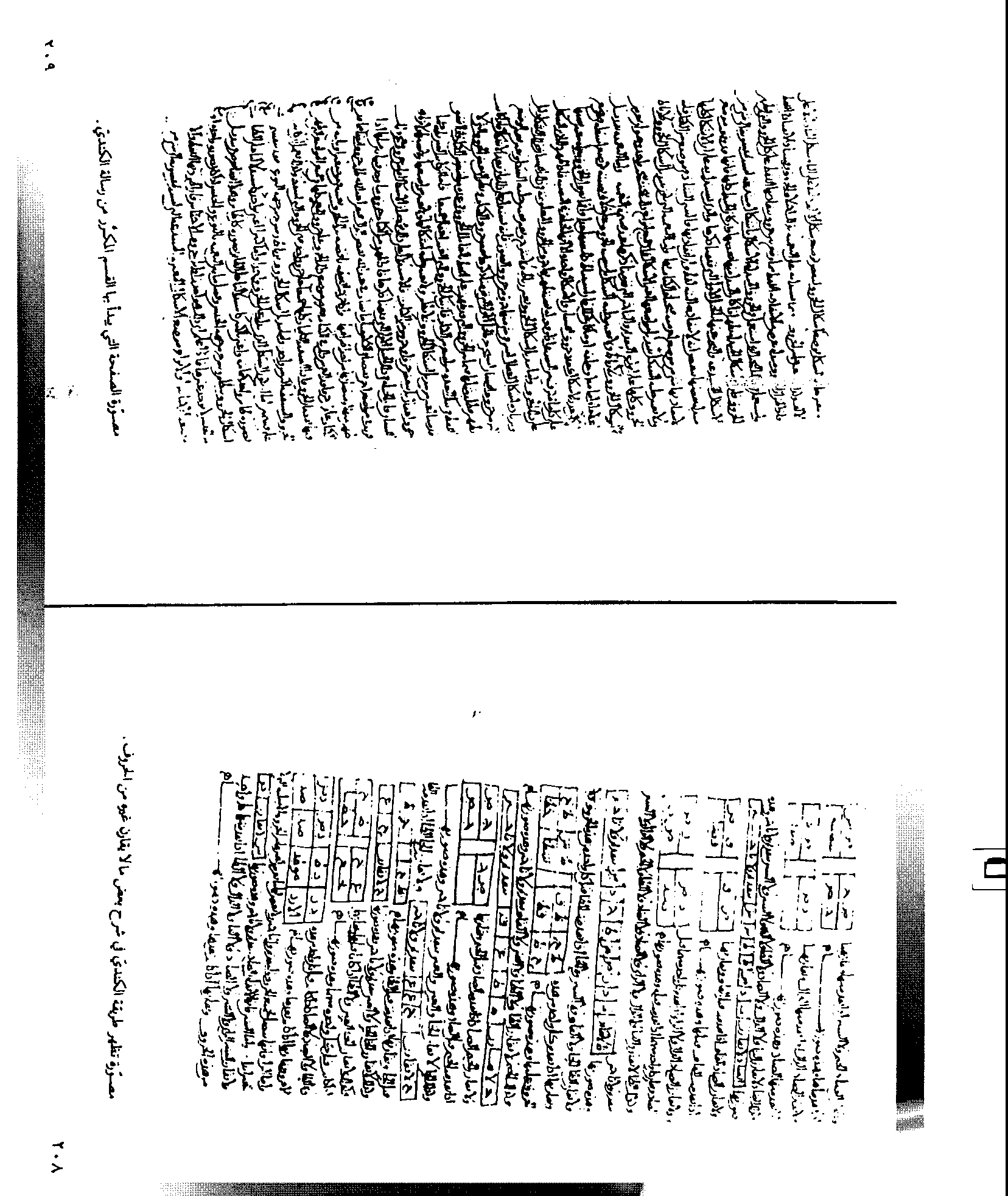 20
Second example is document belong to Vatican 
diplomat serving in polish 1573.
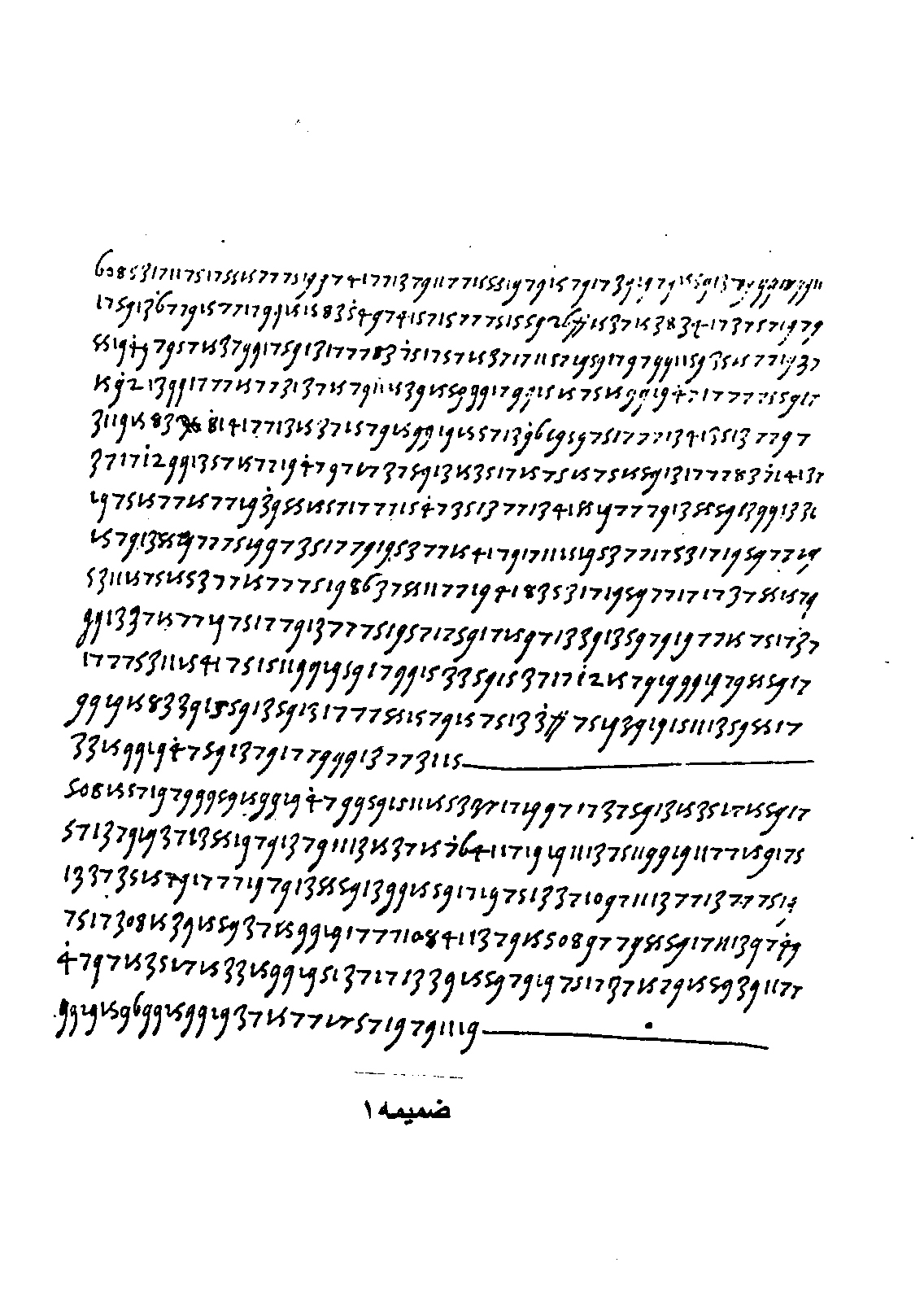 (608) GIUDICANDO CHE CON NESSUNA COSA SI POSSA RESTITUIRE PIU SANTA  A  QUESTEO REGNOCHE CON MANDRA A LA GUERRA RICUPERATION DE BENI REGII MOSCO PER SMALTIRE INQUESO MODO I MALI UMORI CHE TURBANO LA RELIGION  CATTOLICA ET INANZ (I) LA SUA PARTITA HA DATO MOLTO INDRIZZO A QUESTO CONSIGLIO ET NE HA LASSATO A ME PARTICOLAR ORDINE ET BENCHE LI HEREETICI TEMANO MOLTO CHE IL RE ABBIA DA DARE IN QUSTED SUA SANTITA ET LO DANNANO NONDIMENO CAMMINA MOLTO BENE ET CON SECRETEZZA SECOND CHE BISOGNA ET SI VA OGNI GIORNO    GUADAGNANDO QUALCUNO CON QUESTI GIRORNI IL CASTELLANO DI SENDOOMIRIA CHE E,PERSONA DI LINGUA ET D,AUTOITA,FRA LI HERETICI HA SOTTOSCRITTO A QUESTO PARERE 
IN GASA DE ? DOPO AVERCI FATTO MOLTO RESISTENZA
508 HA MOSTATO MOLTO TRVAGLIO CHE IL RE ABBIA RIMESSO LE COSE SUE A LA DIETA ET IO HO VEDUTO UNA LETTERA DEL BASINO SECRETARIO DEL RE  CHRI STIANISSIMO CHE VENENDO DI 308 HA PARLATO IN 108 CON ESSA 508 CHE SCRIVE CHE PRE MOLTO CHE ABBIA FATTO NON LI..E PARSO DI LASSAR PUNTO AQUETATO LANIMO SUO.
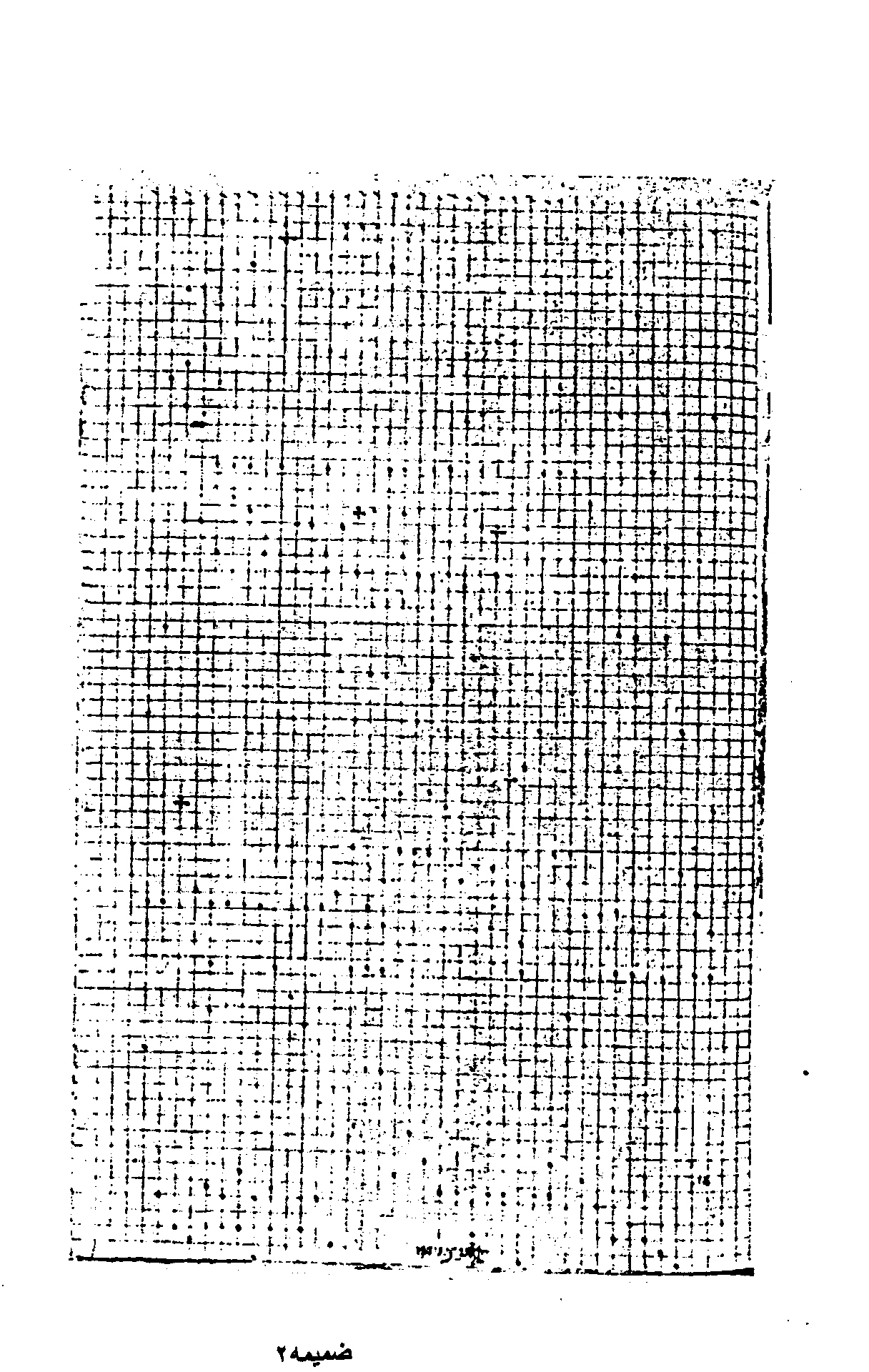 الف ب پ ت ج چ ح خ دذ رز ژ س ش ص ض ط ظ ع غ ف ق ك گ ل م ن و ه ي
.                                                               .
                                                                                      .          .
                                         .
 .                                                               .
                                                                                      .          .
                                         .
.                                                              .
             .                                                                                  .
                                         . 
             . .                                                              .
             .                                                                                  .
                                         . 
             .
Hill cipher : K=mxn matrix on Z 26 such that detK is 
invertible i.e.
Note: Det must be prime w.r.t  n  and B det K=1 (mod n )
Example : If
We   want to encrypt  word    DAVE
We  have
So we have encryption
DAVE
FCFO
As you see  If
In the real number
Now in the Z26 inverse of numbers 
3  5   7    9   11    15   17  19  21    23  25 is as follow 
1    9  21 15   3  19     7    23   11  5     17  25
RSA Cryptosystem
If  A=00,B=01 ,………………………………….Z=25 dived massage to block 6.Let each      
Let each block be
Receiver take the massage as
Example :we want to send the massage 

SEND GOODS CHARGE AC CT ETC
We make the massage as block of three
0se  nd0  goo ds0 cha rge ac0 ct0 etc

The massage in digit will be as 
 261804  130326 061414  031826  020700  170604
260200  021926   041902
Two points
a)How to find power?
b)How to secure more?
For breaking cipher we need two
a)Uler  theorem
b)Algorithm of Uglodosean
Definition :
If
How to find factor  of n?
We must find e,d which t  satisfies
Example :
Thanks